LIBRARY
Library Orientation for SSDB 220:Introduction to Theories of Sexuality
Wednesday, October 12, 2022

Vince Graziano
Sexuality Studies Librarian
vince.graziano@concordia.ca
Outline
Background information
Sage Research Methods Online
Sofia for books and articles
Finding articles through databases
LGBTQ+ Source
Gender studies Database
Academic Search Complete
Evaluating scholarly sources
Primary Source
Archives of Sexuality and Gender
Help is Available
Background Information
Sage Research Methods
Platform providing access to full-text content related to research methodology in ebooks, journals and reference works
Reference works include encyclopedias and dictionaries
Ebooks include individual chapters
Ability to limit by discipline
Books and articles in Sofia
Sofia Discovery Tool is used in all Quebec University Libraries
Can be a starting point for library research
Ability to search local library (default), QC libraries, and libraries worldwide
Catalogue includes all electronic and physical books, videos etc available at Concordia Library
Discovery service includes all full-text articles to which Concordia has access
Interlibrary Loan and Article/Chapter Scan built in
Does NOT replace databases
Introductory Video:
Searching Sofia
Electronic Journals
Collections:
Project MUSE (Recent issues)
JSTOR (Older issues)
Oxford Journals (recent and archive)
Wiley-Blackwell
Sage Journals 
Taylor & Francis (Routledge)
Academic Search Complete (EBSCO)
ProQuest Central
British Periodicals I and II (1681-1939)
American Periodicals (1741-1940)
Periodicals Archive Online (1802-2000)
Many other electronic journal collections
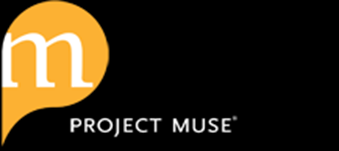 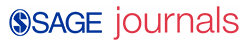 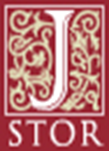 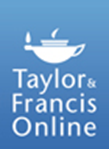 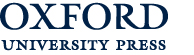 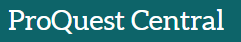 Electronic Books
Collections:
Oxford Scholarship Online 
Cambridge Books Online 
Project MUSE E-books (university presses)
SpringerLink
Springer Ebooks
Palgrave Macmillan Ebooks (2010- )
ACLS Humanities E-books
Canada Commons
Ebook Central (ProQuest)
EBSCO E-books
Taylor & Francis
Many other electronic books
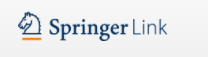 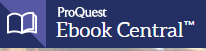 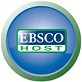 Article Databases
LGBTQ+ Source
Small database
Contains references to 76 active scholarly journals and 125 LGBTQ+ popular periodicals
Includes full text of Xtra and the Body Politic (1971-1987)
Gender Studies Database
Combines Women's Studies International and Men's Studies databases with coverage of sexual diversity issues
Academic Search Complete
Huge database
More than 5,700 active full-text peer-reviewed journals
More than 600 active full-text popular periodicals
More Databases
SocIndex with Full Text
Focuses on sociological and social science material
APA PsycINFO
American Psychological Association (APA)
Citations and summaries of scholarly journal articles, book chapters, books, technical reports and dissertations, all in psychology and related disciplines
ERIC
Indexes journal articles and documents in education and related disciplines
PubMed
 Citations and abstracts covering health issues
Archives of Sexuality and Gender
The Archive of Sexuality and Gender 
Consists of primary sources in the history of LGBTQ+ and sexuality issues. 
It is international in scope, and it covers the LGBTQ+ movement from 1940. 
Some documents in the history of sexuality go as far back as the 16th century.
The Archive consists of 4 collections:
LGBTQ history and culture since 1940, Part I 
LGBTQ history and culture since 1940, Part II 
Sex and sexuality, sixteenth to twentieth century
International perspectives on LGBTQ activism and culture
Search Operators
AND			sexuality AND theory
OR				homosexual OR queer
NOT			theatre NOT film
“ ” for phrases		“feminist theory”
* truncation		sex*
Nesting ()			(homosex* OR  queer* ) 					AND feminis*


Note: multiple search boxes are also a form of nesting
Note: Databases do not require the operators to be in uppercase.
     EXCEPTION: UPPERCASE operators MUST be used in Sofia
Sofia for Articles
Use the facets on the left side to refine your search:

Select Format: ARTICLE
Select Content Type: PEER REVIEWED
Select Publication Year: Last X years or Year Range
Select Language: English
Analyze results
Article Search in LGBTQ+ Source, Academic Search Complete, and Gender Studies Database
Use the facets on the left side to refine your search:

Scholarly (peer-reviewed) journals
Date range
Language
Analyze results
Evaluating Scholarly Sources
Who is the author/creator?
What are the credentials of the author/creator?
What is the author/creator’s organizational affiliation?
Who is the publisher?
Is it a university press?
Is the source peer-reviewed?
Are there references or bibliographies?
Are there in-text citations, footnotes, endnotes?
What organization is responsible for the source?
Governmental organization? Learned society?
If you cannot find information regarding the authority of the author or publisher, you should not use the source.
Subject Searching
Subject searching is more precise
Thesaurus or Indexes
List of terms used in a database
Subject Headings in Sofia for books
Created by the Library of Congress
Subjects include:
People
Theories
Places
Events
Topical subject headings
To Find the Full Text
Use the                         to go to the journal site
Use the                                    to go directly to PDF
3.  Search Sofia
Perform a title search for the journal
Perform a title search for the article
4.   Article/Chapter Scan & Deliver
In Sofia, click on the title of the book to see the Access Options
Look for: 
Compliance with Canadian Copyright Act
5.  Request an Interlibrary Loan (COLOMBO)
                                 in Sofia 
This option appears only if we change the search to other QC libraries or libraries worldwide
Allow 1 to 2 weeks for delivery of printed books
Allow 2 to 4 days for delivery of articles and chapters by email
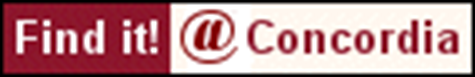 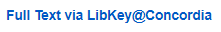 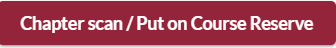 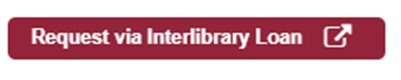 Help is Available
Library website: help & how-to
Sexuality studies subject guide
Citation style guides
Ask Us
Webster Ask Us Desk 
Entrance to Webster Library (SGW)
E-mail form
Chat 
Ask Vince: 
vince.graziano@concordia.ca
Office hours: by appointment on ZOOM or in person
Many questions can be answered by email